Klickitat Valley HealthBold Vision 20/20 Project
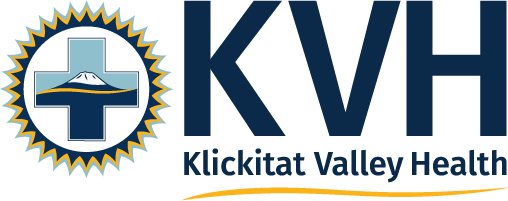 Presentation for PRC Approval GCCM Project Delivery
September 27, 2018
KVH
1
Agenda – [Lead orchestrate Dick]
Introductions - Dick
Klickitat Valley Health - Leslie
Project Team - Dick
Purpose of GCCM Application - Dick
Phase 1 Programming - Dick
Project Description - David
Benefits of GCCM Project Deliver – Dick
Associated Projects CUP - Jonathan
Schedule - Dick
Summary/Questions - Leslie
KVH
2
Klickitat Valley Health LH
Building On KVH Past
In April of 1946, the community of Goldendale became the first in the state to take advantage of the new Hill-Burton Act. The Act was established to assure health care services in rural communities and provided low interest money to help rural providers construct new facilities or enhance existing services. Over the years the District has garnered strong community support, enabling facility renovations in 1959, 1969 and 1986.
Community support for KVH latest bond measure in 2005 funded a 20,000 sq. ft. Hospital addition that includes a new Diagnostic Imaging Department and enlarged Emergency Services capacity, along with numerous technology and facility upgrades.
2017 Renovation Project 
Building For The Future - Bold Vision 20/20
Strategic Plan
Roadmap for Campus Advancement
KVH
3
Project Team DB
KVH-Leslie Hiebert CEO
Overall Responsibility
KVH – Jonathan Lewis Director of Services
CUP Management
Daily Inspections
Interface with DBPM
DBPMLLC-Dick Bratton Owner			1/2018
Project Management
Onset to Completion
Ongoing GCCM Experience w/SPMC and LCCHC
Directed A/E Solicitation and Selection
Mahlum-David Perzik Project Manager		4/2018
Variety of GCCM Project Experience
Considerable Healthcare Experience
GCCM Credible A/E Team Composition DCI/PAE Engineers
Perkins Coie-Graehm Wallace Partner
Contract Experience with RCW 39.10
AIA A133/201 and AIA B133 in draft form
KVH
4
Purpose of GCCM Application DB
KVH Project Importance
Project Meets GCCM Criteria
Critical Scheduling, Phasing, Transition
Early GCCM Interaction Required for Successful Project
3 step selection process
Schedule and Operational Management
Cost Advice
Rural Location
Industry Forces
Early Team Interaction for Scope Evaluations
Public Interaction/Agency Interaction
Viable to Community Confidence and Bond Influence
KVH Team Fully Prepared
Bring GCCM on board 3/2019
KVH
5
Phase 1 Program Models DB
Selected Design Team
Design Team/KVH Collaboration to Date
Building Committee
Board
Departments
Design Presentations
Options and Cost Evaluations 1-4
Budget Development and Advice
Concept Selection Forward with Scheme 4
KVH
6
Project Description DP
Scope Scheme 4
Size 12,000 SF new
Budget Influences
Programs
Surgery
Med/Surgery Beds
Renovations
Adjacent CUP Interaction
KVH
7
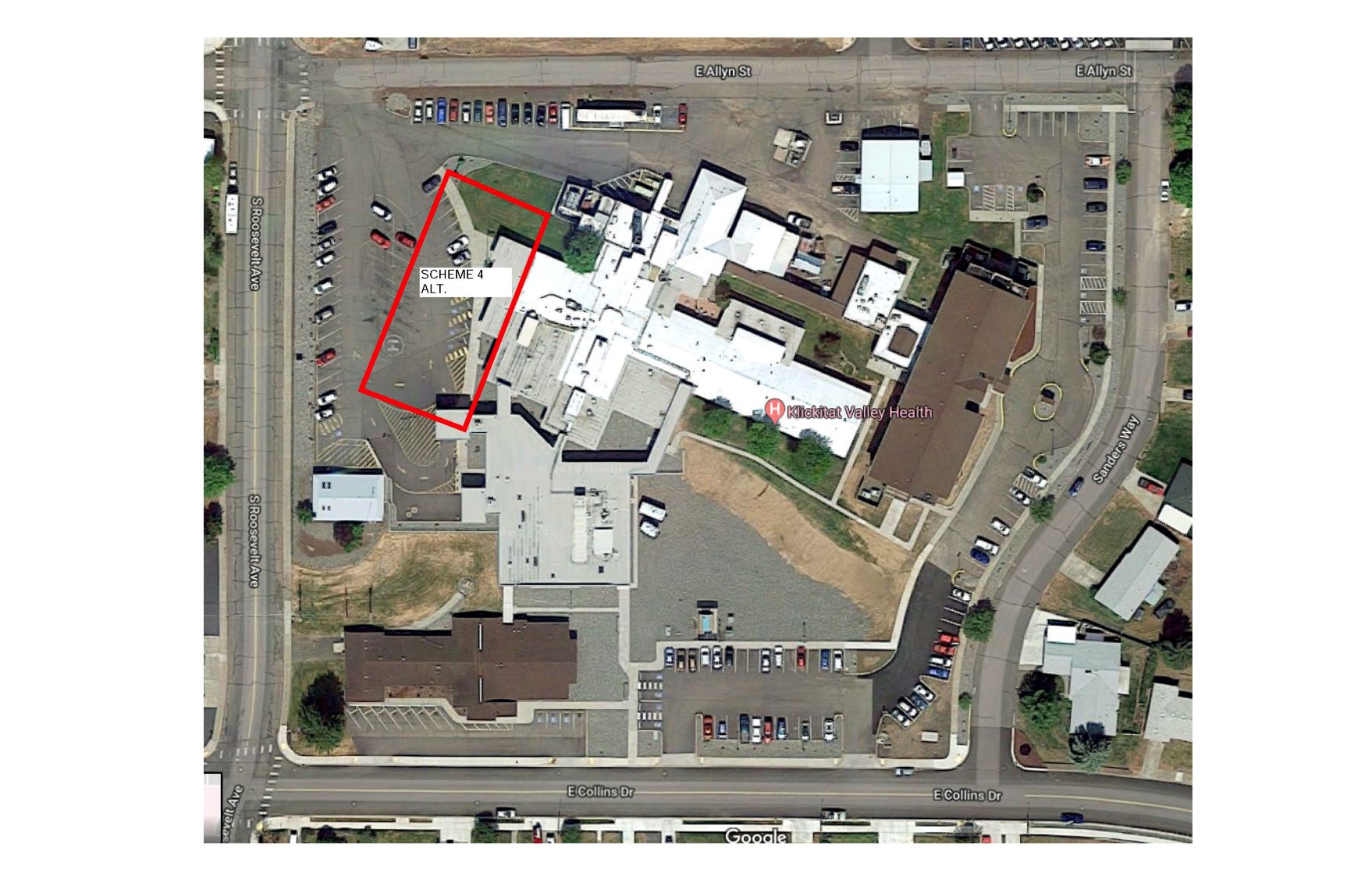 KVH
8
KVH
9
Scheme 4
Plan View
KVH
10
Benefits of GCCM Project Delivery DB
Owner/Designer/Contractor Early Collaboration
Utilize Team Expertise Early at SD
Compliant to RCW 39.10 P&P
Early Review of SD/Site Challenges
Coordination with Proposed CUP Project
Establish Budget/Provide DD with Budget Advice
Identify and Coordinate Long Lead Items
Full CD Set Detailed with GCCM Input
MACC at 90% CD, VE and Budget Reconciliation
Interactive Design/Contractor/PM Team Group Effort for BIM Modeling and Clash Mitigation
GCCM Influence and Coordination of Move Transition
KVH
11
Benefits of GCCM Delivery Summary
Manage project associated with functioning Hospital
GCCM at Precon essential to integrate as team:
Phasing
Scheduling
Budget Control
VE/Constructability
Parallel with CUP
Public Benefit
KVH
12
Associated Projects JL
CUP Scope and Schedule
Benefit to Align with GCCM on Board
Site Coordination
Cost Advice
MEP Interface
Campus Functionality
KVH
13
Schedule DB
KVH
14
Summary LH
Applicant [KVH]Final Comments
Questions
PRC issued [2] questions on 9/20 answered 9/21
KVH
15